TOP PUBLIC LAW CASES 2014-2015
Joanna Ludlam, Partner, Baker & McKenzie
Iain Steele, Blackstone Chambers
Naina Patel, Blackstone Chambers
Judicial Review
KPMG- public body?; section 166 FSMA 2000 appointment
R. (on the application of Holmcroft Properties Ltd) v. KPMG LLP [2015] EWHC 1888 (Admin)
KPMG appointed under s.166 FSMA 2000
Whether decisions taken under such appointment were amendable to judicial review
Factual and legal context critical
Substantive hearing to follow
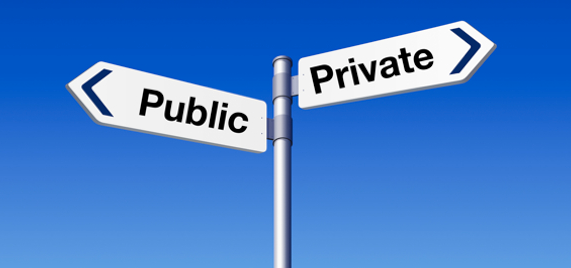 2
Judicial Review
Quality Assurance Scheme for Advocates (“QASA”)
R (on the application of Lumsdon) v. Legal Services Board [2015] UKSC 41
Criminal barristers sought to resist implementation of proposed accreditation scheme
Court held:
Test was one of “proportionality”, not one of “manifest error”
On facts, QASA was proportionate
3
Statelessness
British Nationality Act 1981; Convention Relating to the Status of Stateless Persons 1954, EU Citizenship
Pham v. Secretary of State for the Home Department Supreme Court [2015] UKSC 19
Whether British citizenship was allowed to be withdrawn as consequence was statelessness
Case marks a turning-point in the role of proportionality as a common-law ground of judicial review
4
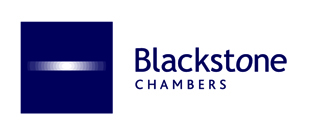 Consultation
R (Moseley) v Haringey London Borough Council [2014] UKSC 56, [2014] 1 WLR 3947, 29 Oct 2014
Challenge to decision to make a council tax reduction scheme
Statutory duty to consult
Consultation premised on need to reduce level of relief
Sedley requirements approved: (1) formative stage, (2) sufficient reasons, (3) adequate time, (4) take into account responses 
‘Sometimes’ fairness requires reference to discarded alternatives
Lord Reed – focus on statutory context, not common law
Lord Wilson – three purposes of consultation 
Cf. Court of Appeal decision in R (United Co Rusal plc) v London Metal Exchange [2014] EWCA Civ 1271 (8 Oct 2014)
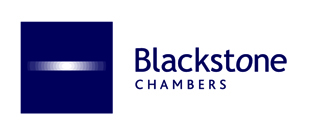 Discrimination and best interests of the child
R (SG) v Secretary of State for Work and Pensions [2015] UKSC 16, [2015] 1 WLR 1449, 8 March 2015
Challenge to the Regulations which impose a ‘benefits cap’
Lone parents disproportionately affected
Indirect discrimination against women: A1P1 read with Article 14 
3:2 majority held justified 
‘Manifestly without reasonable foundation’ test
Article 3.1 UNCRC – ‘In all actions concerning children … the best interests of the child shall be a primary consideration’
Kerr, Hale and Carnwath held Art.3 breached, but Carnwath agreed with Reed and Hughes that Art.3 did not bear on the issue of whether indirect discrimination against women was justified
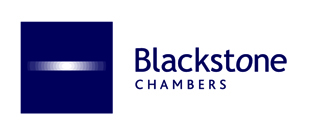 Proportionality
R (Catt) v ACPO; R (T) v Commissioner of Police of the Metropolis [2015] UKSC 9, [2015] AC 1065, 4 March 2015
Challenge to data gathering and retention by police
Catt – peaceful protestor, sought removal of references to him on National Domestic Extremism Database
T – sought destruction of prevention of harassment letter and removal from police records of references to it being served
Article 8 engaged
Interference ‘in accordance with the law’
Interference proportionate in Catt (4:1) and T (5:0)
Cf. Court of Appeal approach
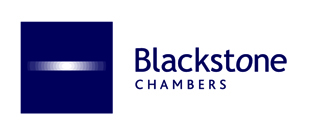 Proportionality
R (Tigere) v Secretary of State for Business, Innovation and Skills [2015] UKSC 57; [2015] 1 WLR 3820, 29 July 2015
Challenge to student loan criteria that require an applicant to be settled in the UK (includes ILR but not DLR) and lawfully resident in the first day of the course on grounds that they violated A2P1 and Article 14 ECHR
Lady Hale: education is rather different and a less intrusive line could have been drawn 
Lord Sumption and Lord Reed: the test is manifestly without reasonable foundation and the margin of appreciation increases with the level of education 
The defensibility of bright-line rules
The nature of the test for justification
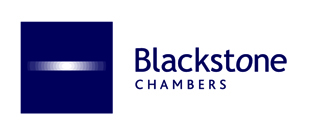 Proportionality
R (Lord Carlile of Berriew) v Secretary of State for Business, Innovation and Skills [2014] UKSC 60; [2015] 1 AC 945, 12 Nov 2014
Challenge to continued exclusion of Mrs Rajavi from UK on grounds that it violated Article 10 ECHR
Lord Sumption: the Court was “the ultimate arbiter of the appropriate balance”  between the right and the justification but here there were no grounds for rejecting the assessment 
Lord Kerr: it was for the Court to assess the importance of the right infringed and here the risks were not precise but the interference was direct and immediate
Differences between the two approaches
Significance of the nature of the limitation on the right
Significance of the absence of cross-examination
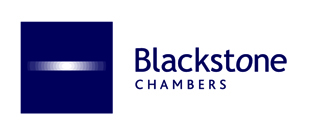 Funding
IS v (1) Director of Legal Aid Casework; (2) Lord Chancellor [2015] EWHC 1965 (Admin), 15 July 2015
Challenge to refusal of exceptional funding refused on grounds Article 8 ECHR not engaged in immigration cases
The ECF scheme was not sufficiently accessible particularly where children or adults lacking capacity were concerned
The test was whether there would be a breach of ECHR/EU rights or whether there was a risk of this without legal aid
The refusal of funding on grounds of merits was legitimate in principle but it was unreasonable to exclude borderline cases 
The changes to the scheme including the right of appeal